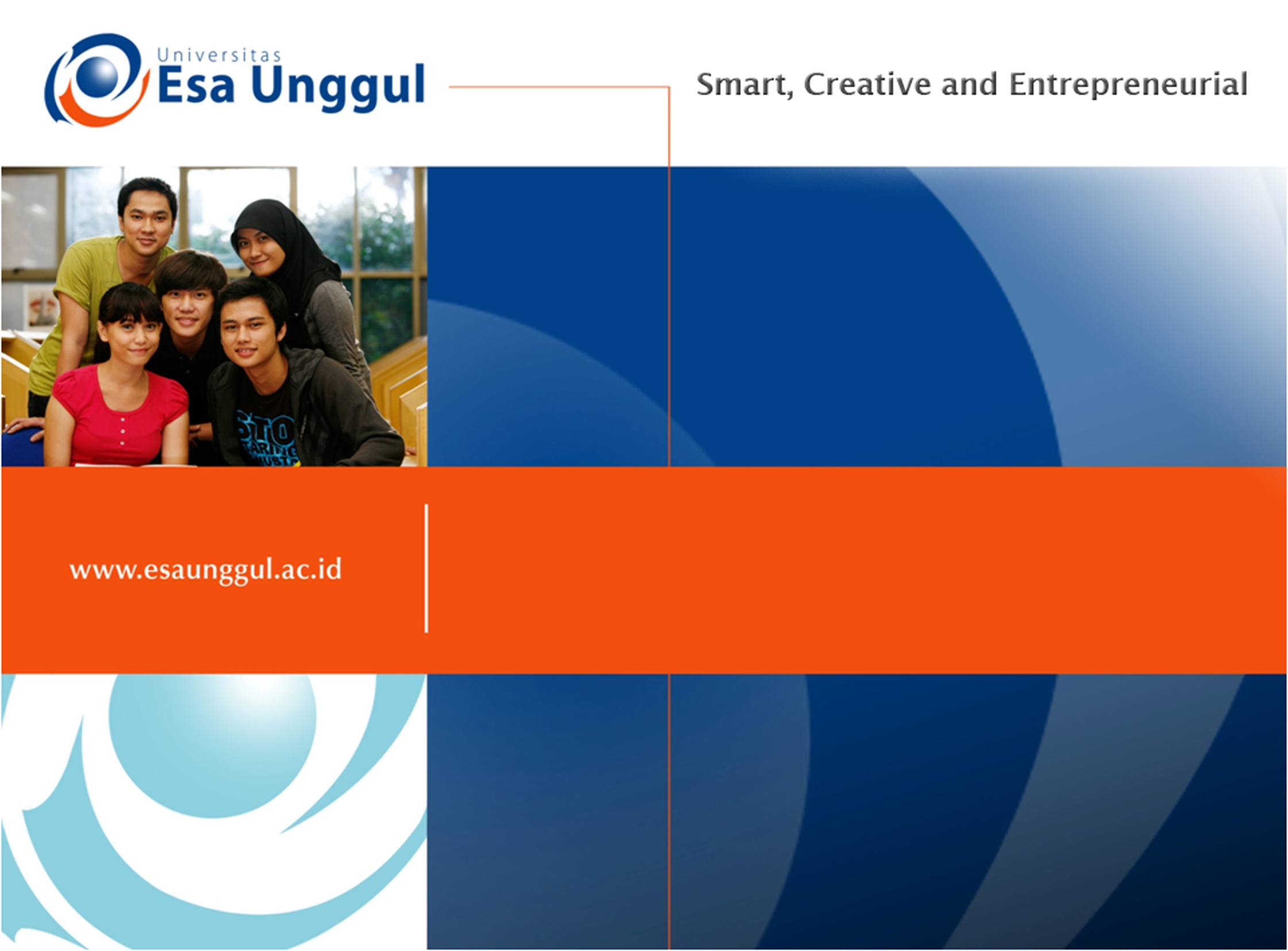 PERENCANAAN, PEMANTAUAN DAN PENILAIAN PROGRAM KESEHATAN(Sesi 7– Penganggaran)
Dwi Nurmawaty, SKM, MKM
Anggaran
Anggaran kesehatan nasional menggunaan dana alokasi khusus (DAK) yang merupakan dana perimbangan dan bersumber dari pendapatan APBDN yang di aokasikan kepada daerah tertentu dengan tujuan untuk membantu mendanai kegiatan khusus yang merupakan urusan daera dan sesuai dengan prioritas nasional.
Tujuan penganggaran
Menurut UU no 17 tahun 2003;
Stabilitas fiskal makro
Alokasi sumber daya sesuai prioritas
Pemanfaatan anggaran secara efektif dan efisien
Manfaat penganggaran
Membantu menyempurnakan rencana
Mengetahui besarnya biaya yang dibutuhkan 
Penyusunan rencana
Membantu proses pengambilan keputusan
Membantu pengaturan dalam pemanfaatan sumber daya
Membantu pemantauan dan pengawasan
Memperjelas pendelegasian wewenang
Anggaran menurut kategori
kegunaan 
Anggaran rutin
Anggaran pembangunan
Hierarki
APBN
APBD
Anggaran dekonsentrasi
Penerimaan dan pengeluaran 
Anggaran berimbang
Anggaran surplus 
Anggaran deficit
lanjutan
jangka waktu
Jangka pendek
Jangka panjang
Teknik penyusunan
Program budget 
Performance budget
Line item budget
System budget
penanggung jawab
Anggaran Departemen Kesehatan
Anggaran Departemen Pendidikan Nasional
Anggaran Departemen Dalam Negeri
Tipe anggaran
Operating budget 
Expense budget ( anggaran pengeluaran)
Revenue budget ( anggaran pendapatan
Cash budget
Capital budget

Jika anggaran bersifat zero budgeting, 3 hal yang perlu dilakukan ;
Menyiapkan [aket kegiatan
Memabandingkan kegiatan
Mengalokasikan sumber daya
TERIMA KASIH